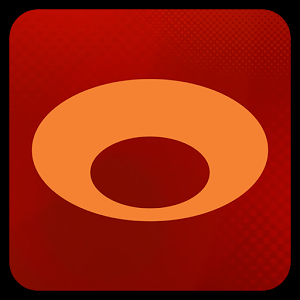 De slimste bioloog
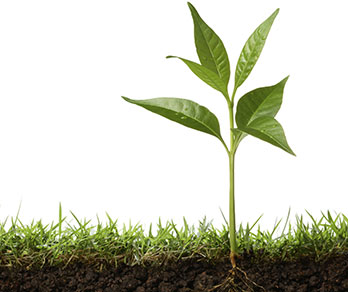 Vraag 1: Klik op de foto die niet in de rij past
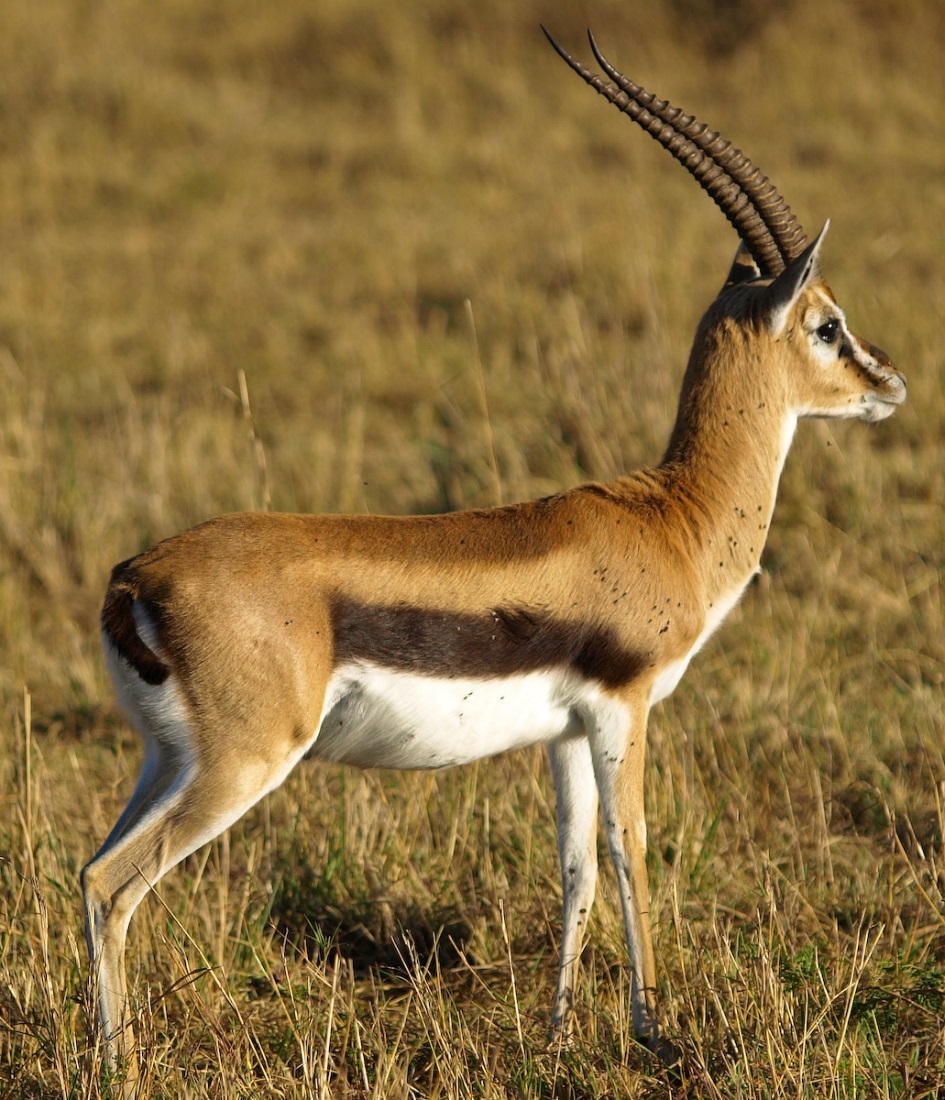 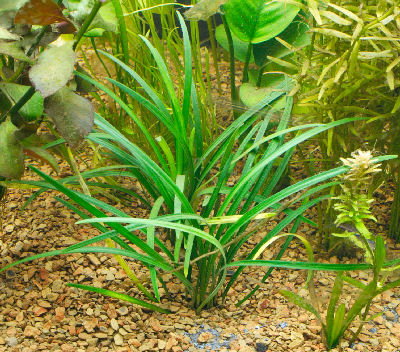 Vraag2:Klik op de foto die niet in de rij past
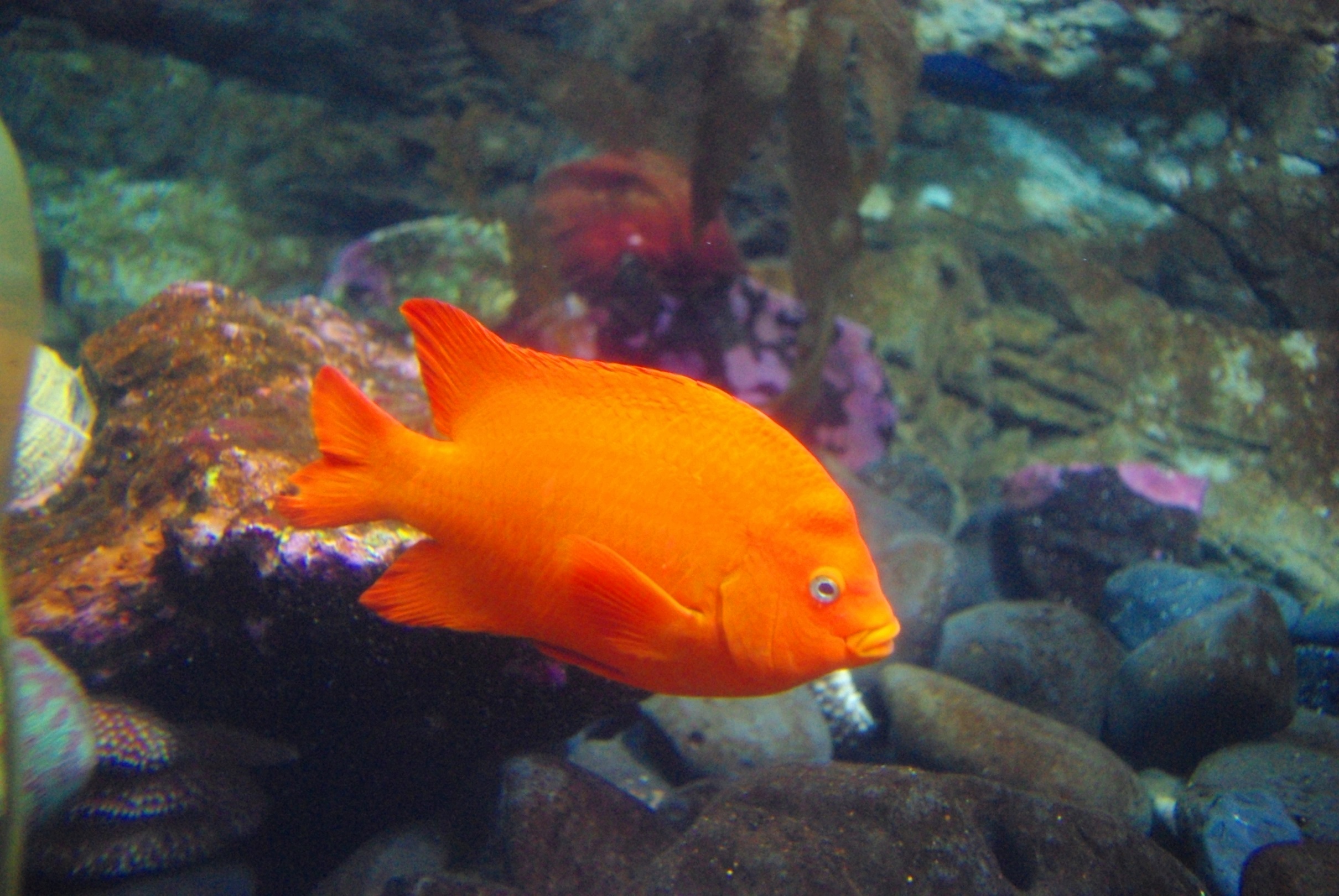 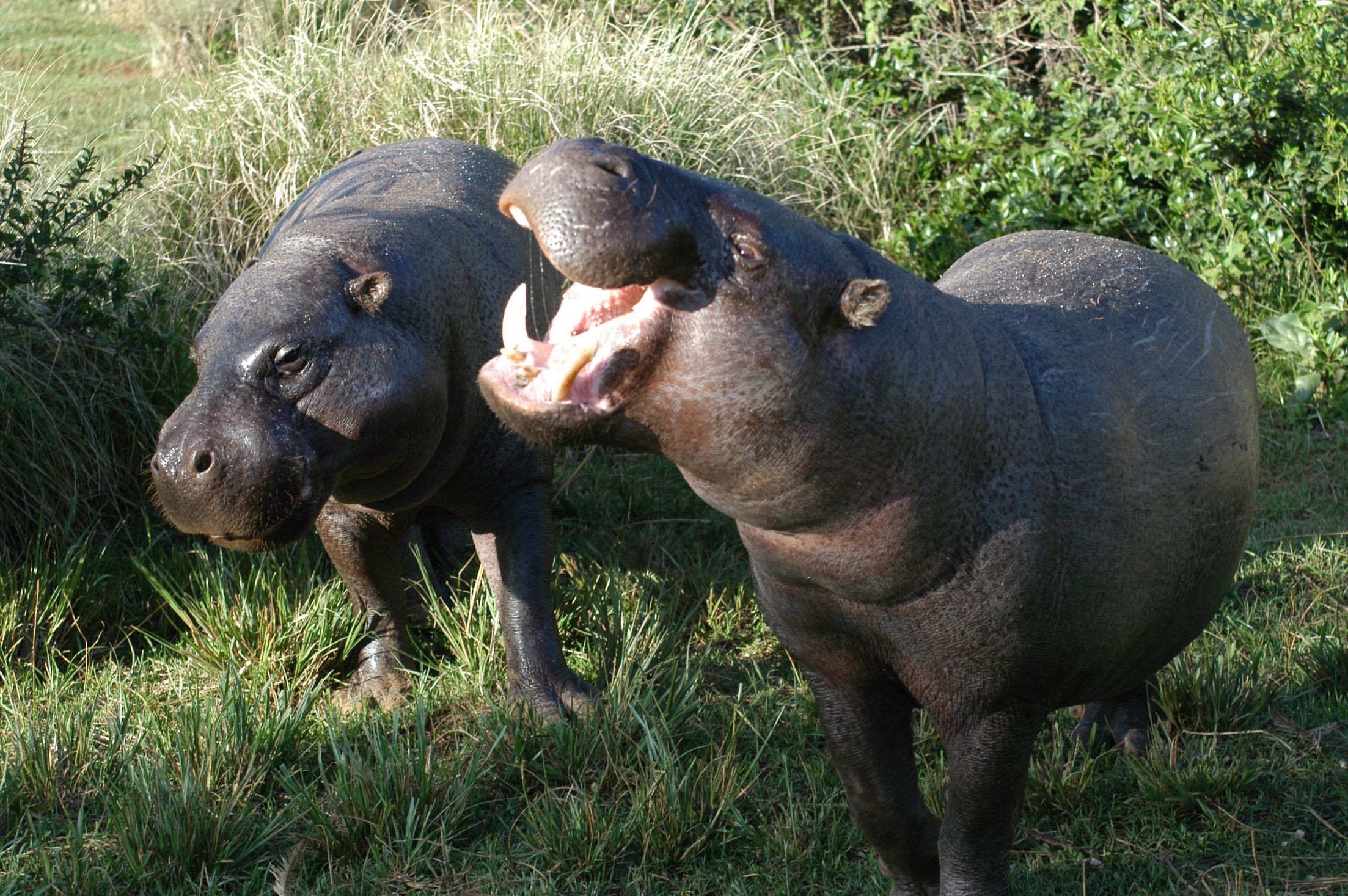 Vraag3:Klik op het herderstasje
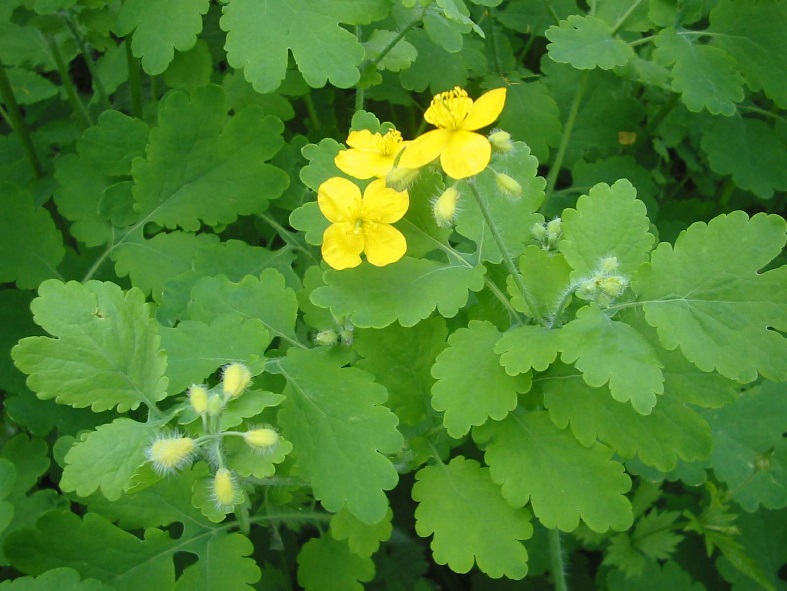 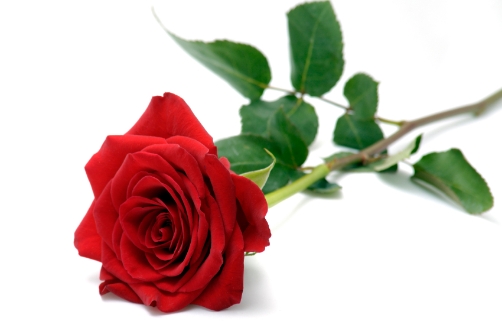